СОВЕРШЕНСТВОВАНИЕ ДЕЯТЕЛЬНОСТИГАЗОТРАНСПОРТНЫХ ОБЩЕСТВПЕРСПЕКТИВЫ И ЗАДАЧИ
О.Н. МЕЛЁХИН
ЗАМЕСТИТЕЛЬ НАЧАЛЬНИКА ДЕПАРТАМЕНТА
Ежегодная научно-практическая конференция 
«Газораспределительные станции и системы газоснабжения»
Газотранспортная система (ГТС) России
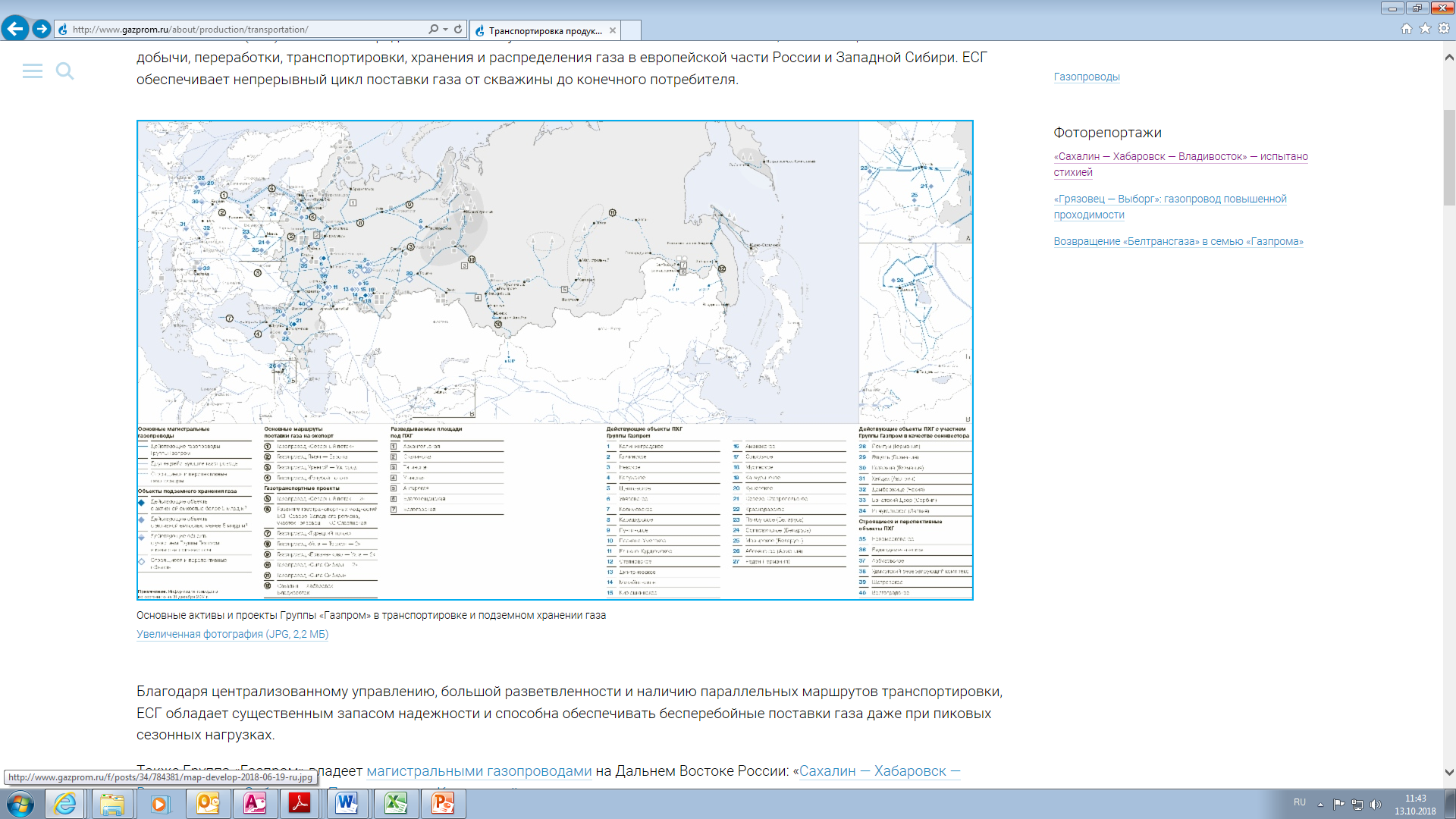 Более 180 тыс. км газопроводов

Более 240 ед. КС с установленной мощностью более 48 тыс. МВт
         
 Более 4320 ГРС с суммарной проектной производительностью
более 200 млн. м3/час
Ежегодная научно-практическая конференция 
«Газораспределительные станции и системы газоснабжения»
Направление ГРС
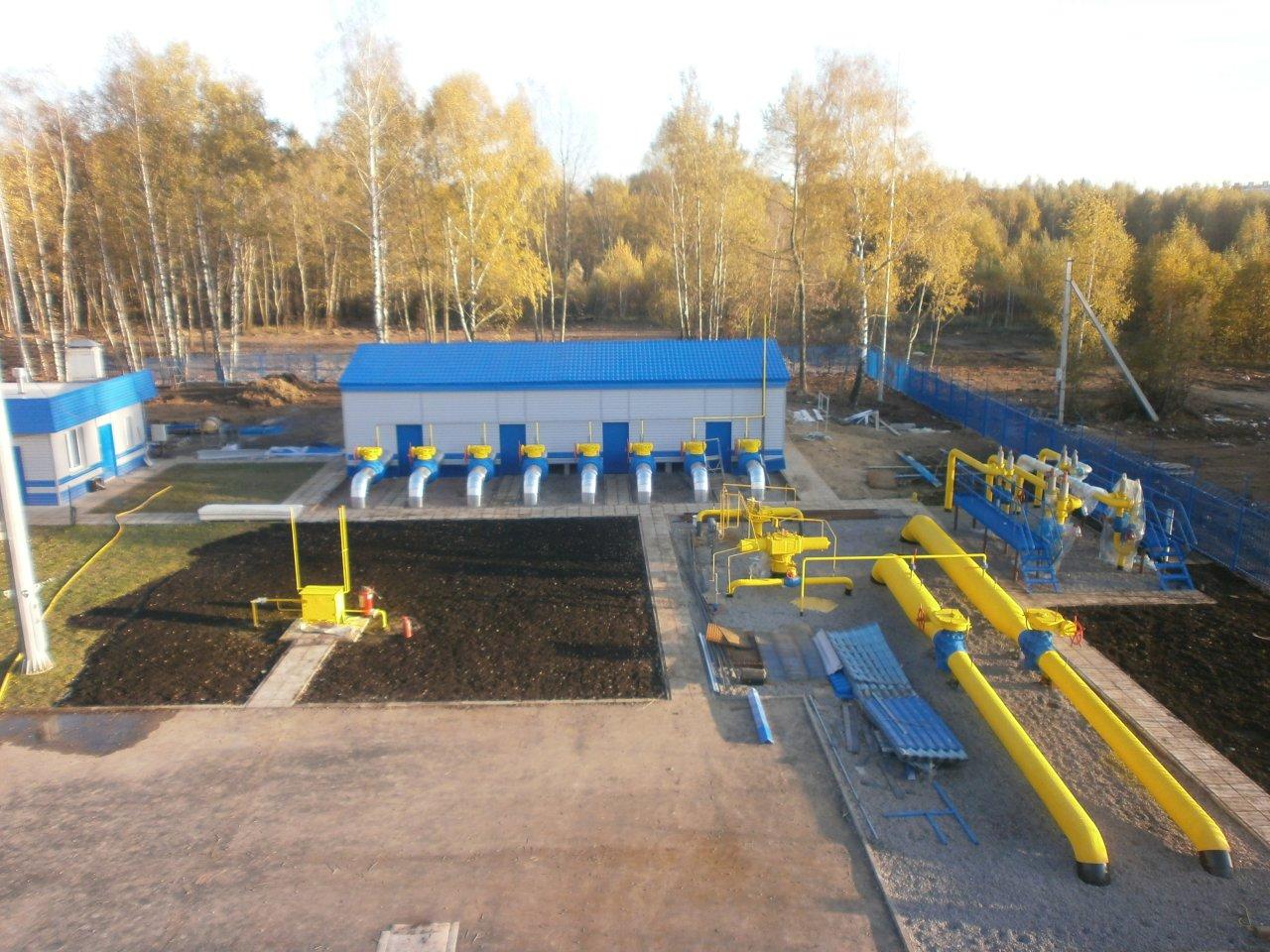 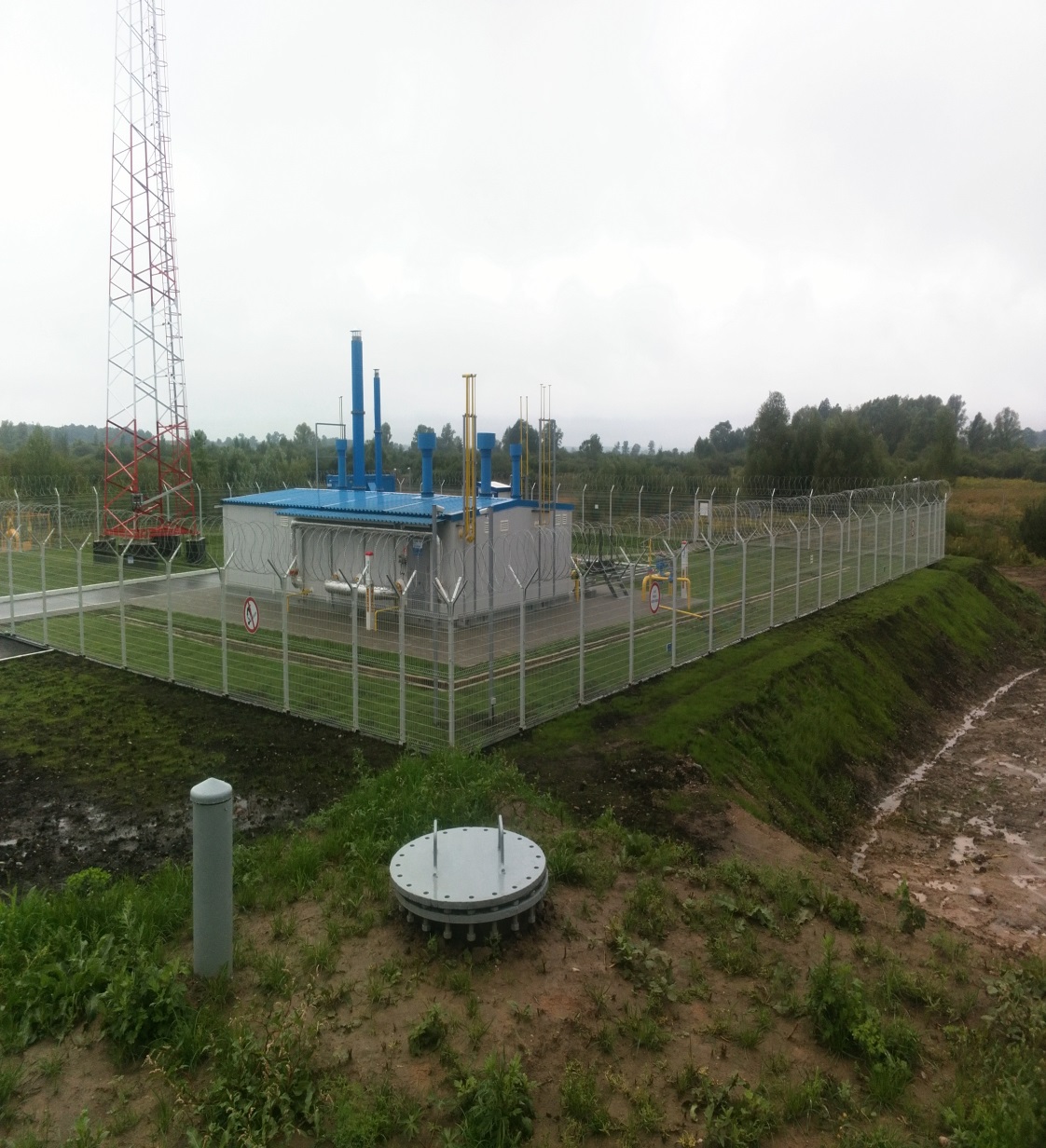 Ежегодная научно-практическая конференция 
«Газораспределительные станции и системы газоснабжения»
Программа совершенствованияи оптимизации ПХД на 2017 – 2019 годы
Ежегодная научно-практическая конференция 
«Газораспределительные станции и системы газоснабжения»
Программа совершенствованияи оптимизации ПХД на 2017 – 2019 годы
Ежегодная научно-практическая конференция 
«Газораспределительные станции и системы газоснабжения»
Программа совершенствованияи оптимизации ПХД на 2017 – 2019 годы
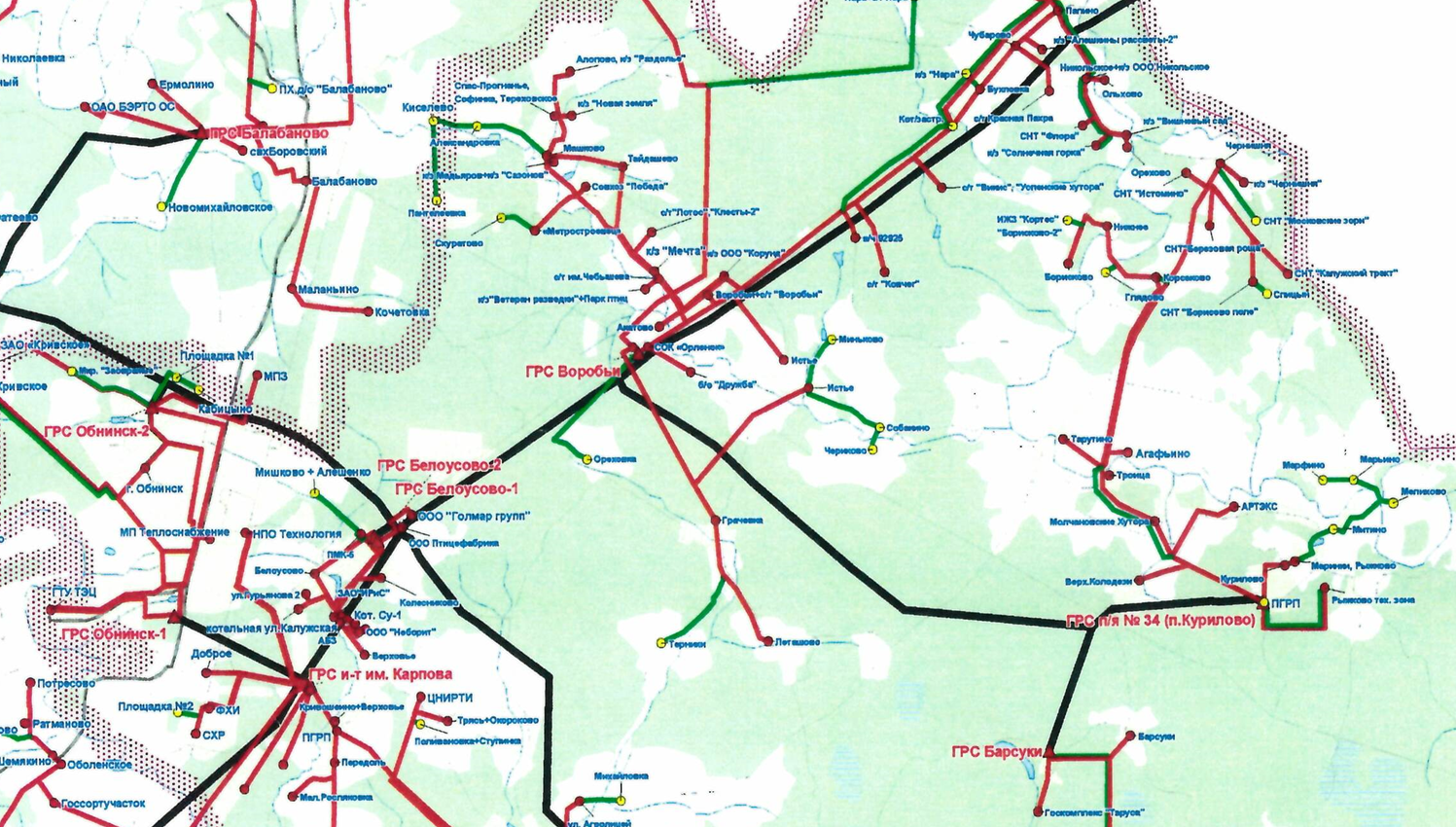 ГРС Воробьи
ГРС Белоусово-1
ГРС Карпово
Ежегодная научно-практическая конференция 
«Газораспределительные станции и системы газоснабжения»
9%
31%
51%
9%
Программа совершенствованияи оптимизации ПХД на 2017 – 2019 годы
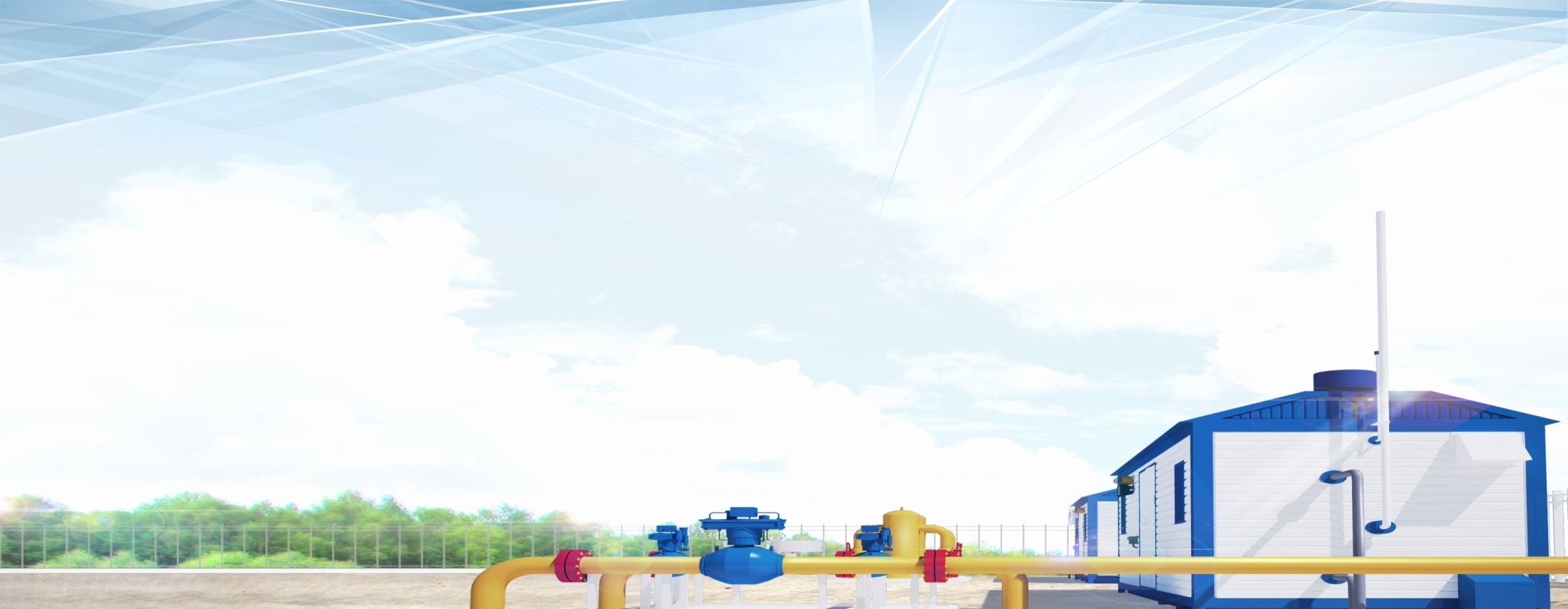 ЦЕНТРАЛИЗОВАННАЯ
ВАХТЕННАЯ
ВСЕГО
4320
ПЕРИОДИЧЕСКАЯ
НАДОМНАЯ
Ежегодная научно-практическая конференция 
«Газораспределительные станции и системы газоснабжения»
Синхронизация развития объектов газотранспортных и газораспределительных систем
1
2
Ежегодная научно-практическая конференция 
«Газораспределительные станции и системы газоснабжения»
Синхронизация развития объектов газотранспортных и газораспределительных систем
Департамент (В.А. Михаленко) считает предпочтительным
Ежегодная научно-практическая конференция 
«Газораспределительные станции и системы газоснабжения»
Синхронизация развития объектов газотранспортных и газораспределительных систем
Обеспечение технической возможности присоединения новых потребителей газа
Ежегодная научно-практическая конференция 
«Газораспределительные станции и системы газоснабжения»
Разработка программы по повышению надежности газоснабжения потребителей газа
Ежегодная научно-практическая конференция 
«Газораспределительные станции и системы газоснабжения»
БЛАГОДАРЮ ЗА ВНИМАНИЕ
ОЛЕГ НИКОЛАЕВИЧ МЕЛЁХИН
ЗАМЕСТИТЕЛЬ НАЧАЛЬНИКА ДЕПАРТАМЕНТА